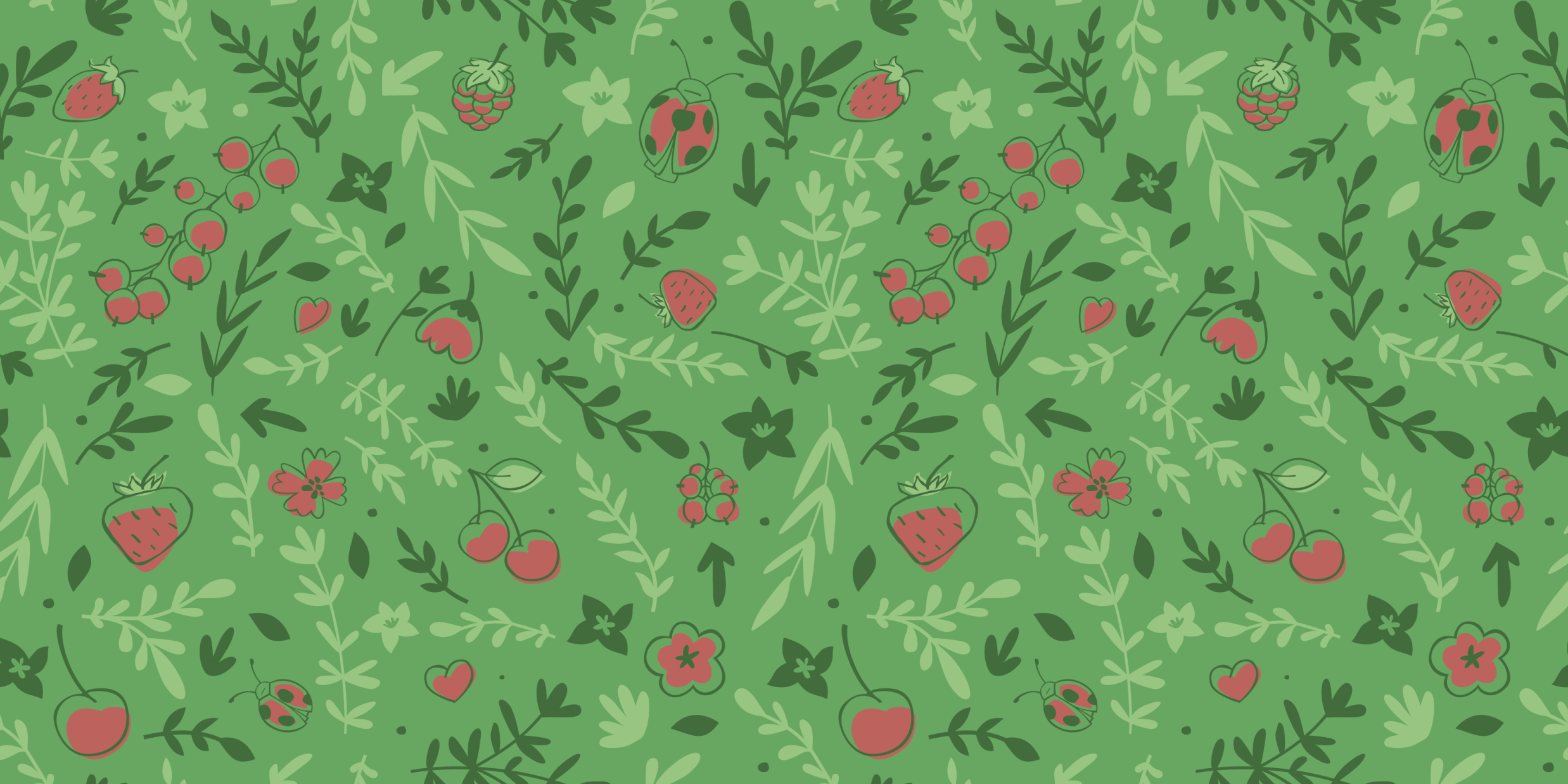 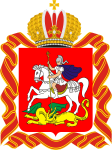 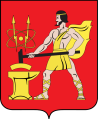 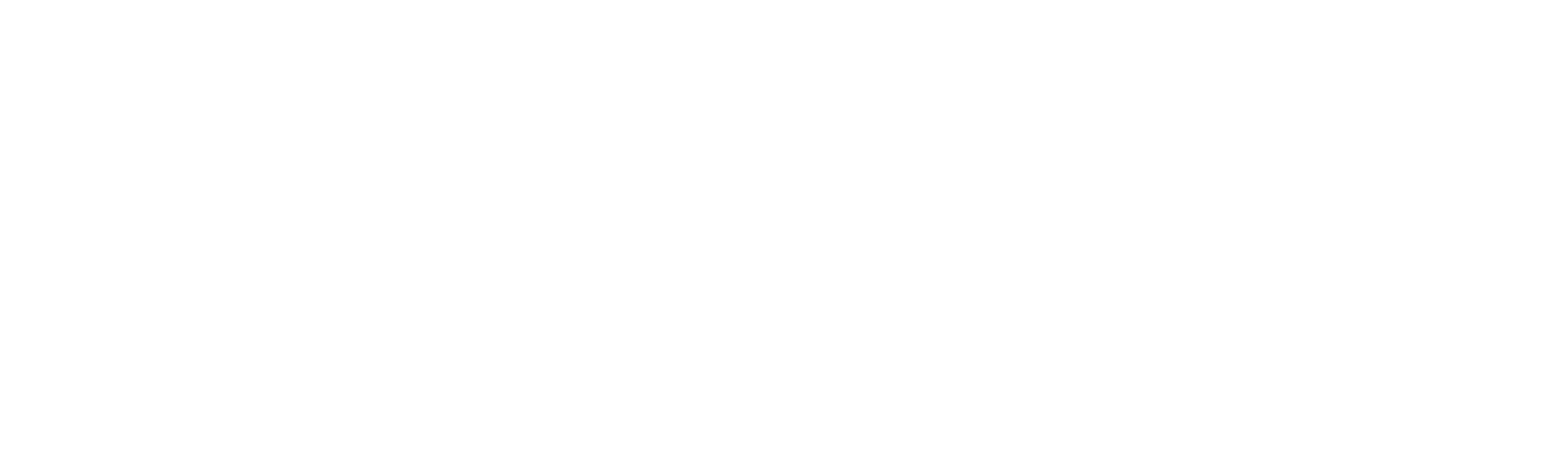 ПОДГОТОВКА К ОТКРЫТИЮ
КУПАЛЬНОГО СЕЗОНА
Г.О. ЭЛЕКТРОСТАЛЬ
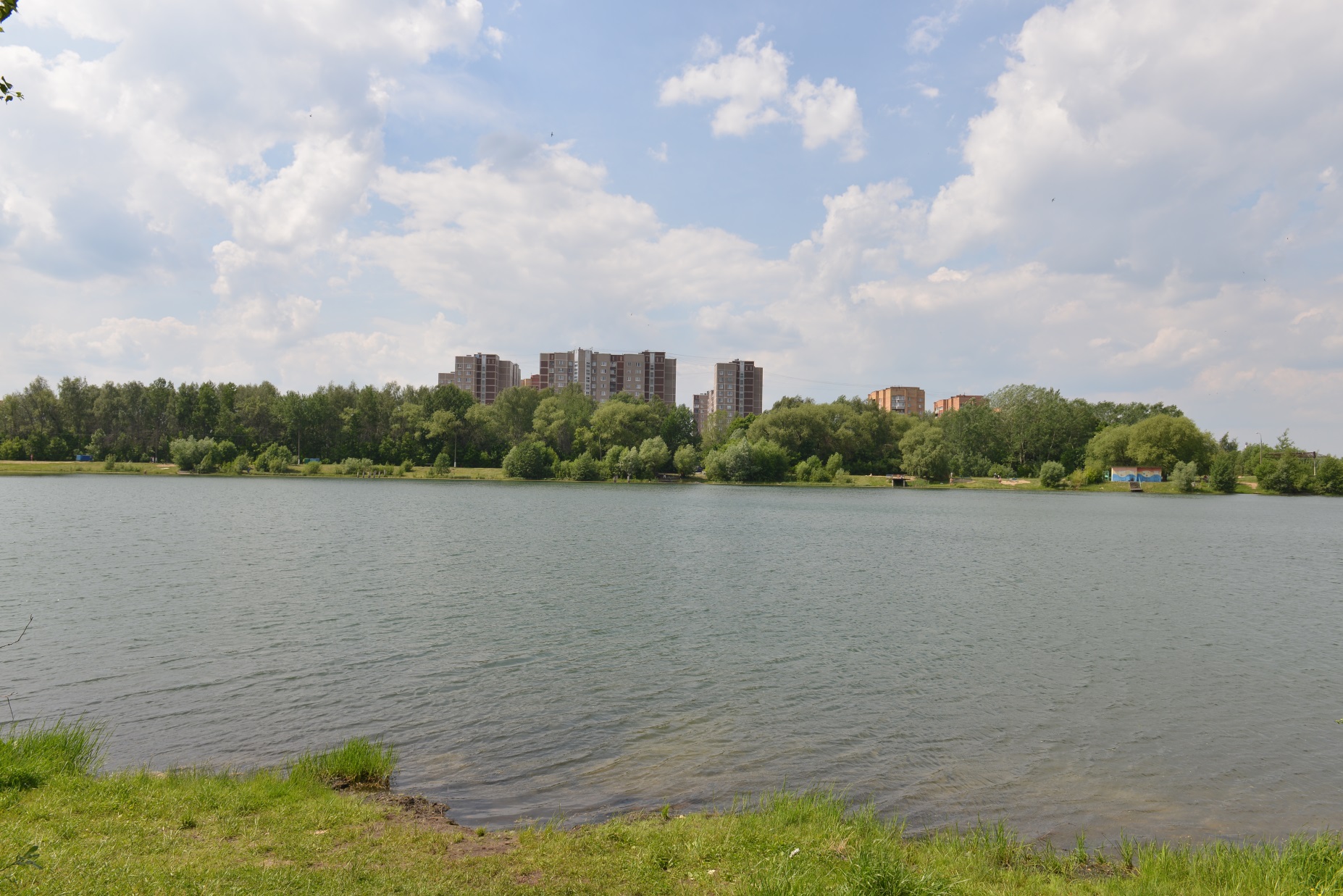 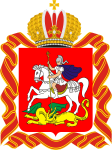 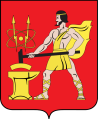 На территории  г.о. Электросталь
имеется 7 водоёмов:

ДЛЯ ПЛЯЖНОГО ОТДЫХА:
«Западный»
«Юбилейный»
«Южный»
ДЛЯ ОТДЫХА У ВОДЫ:
«Лазурный»
«Иванисово»
«Всеволодово»
«Есино»
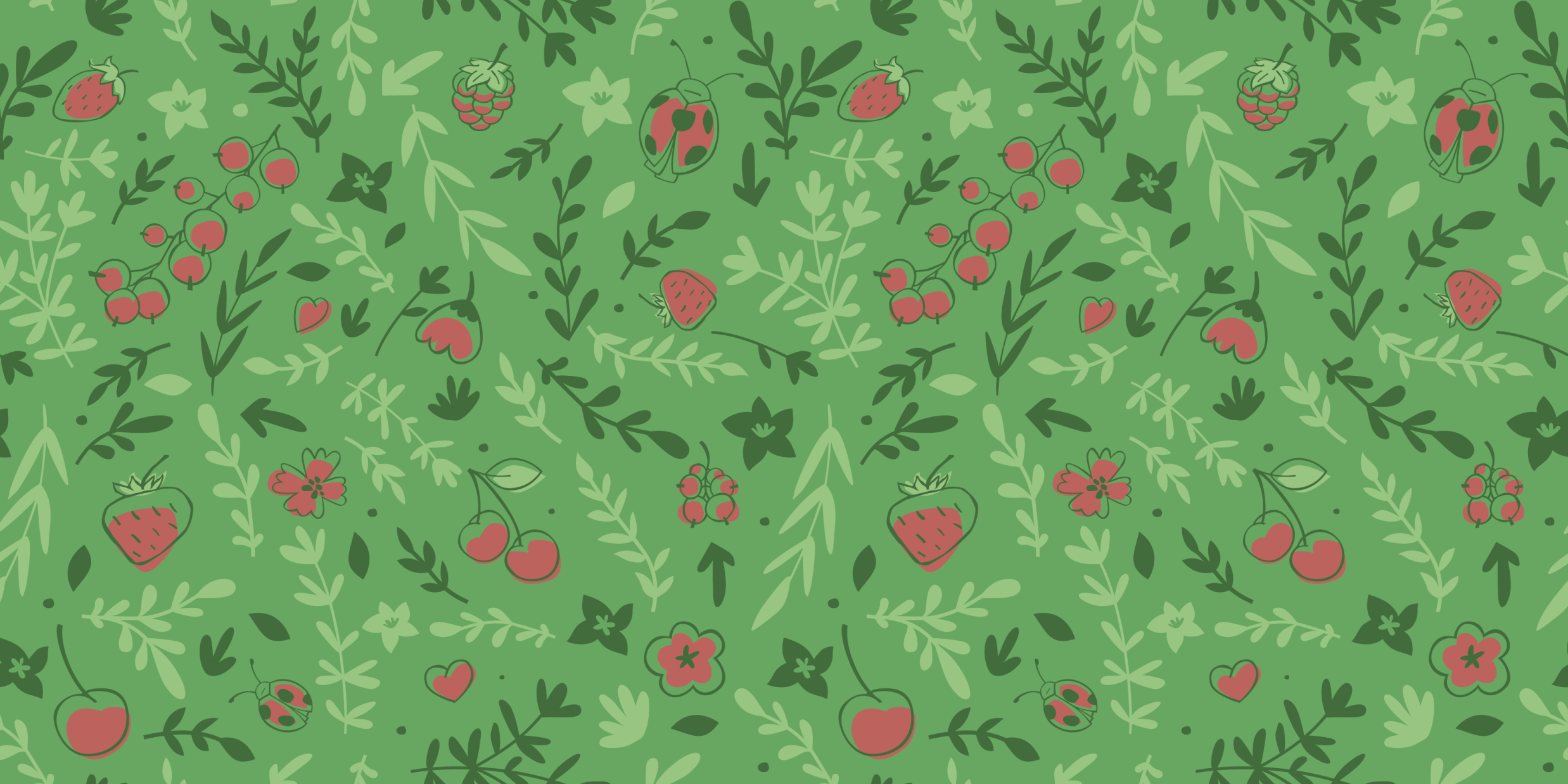 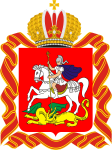 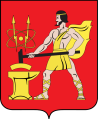 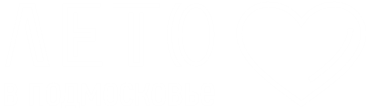 27 мая и 7 июня была проведена обработка от комаров и клещей, 
регулярно проводится  уборка территории от мусора, покос травы.
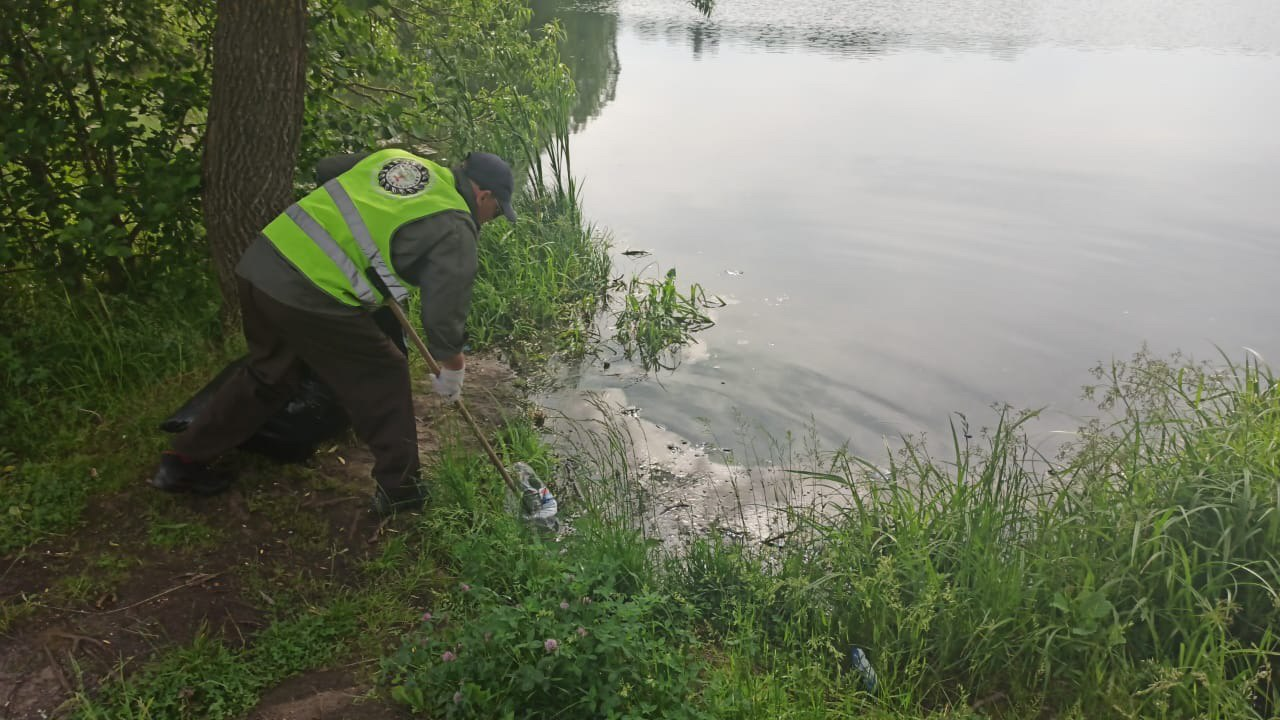 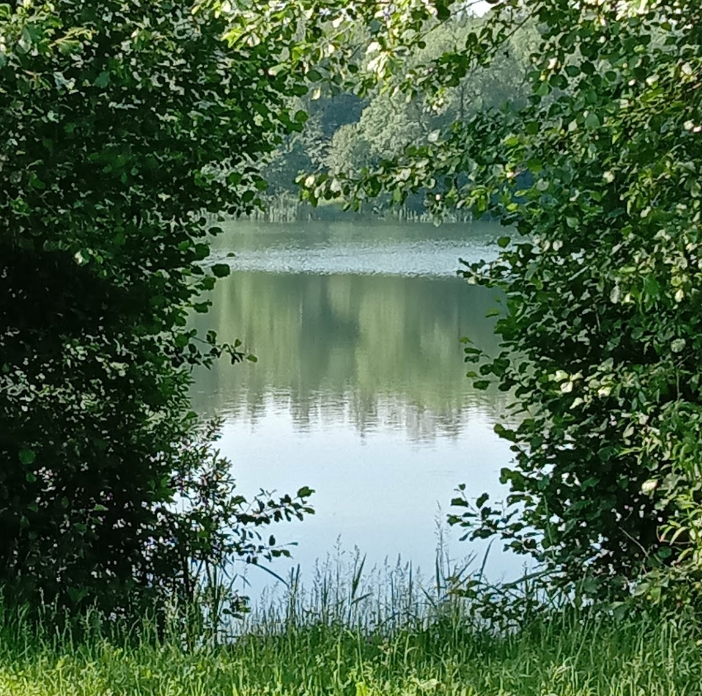 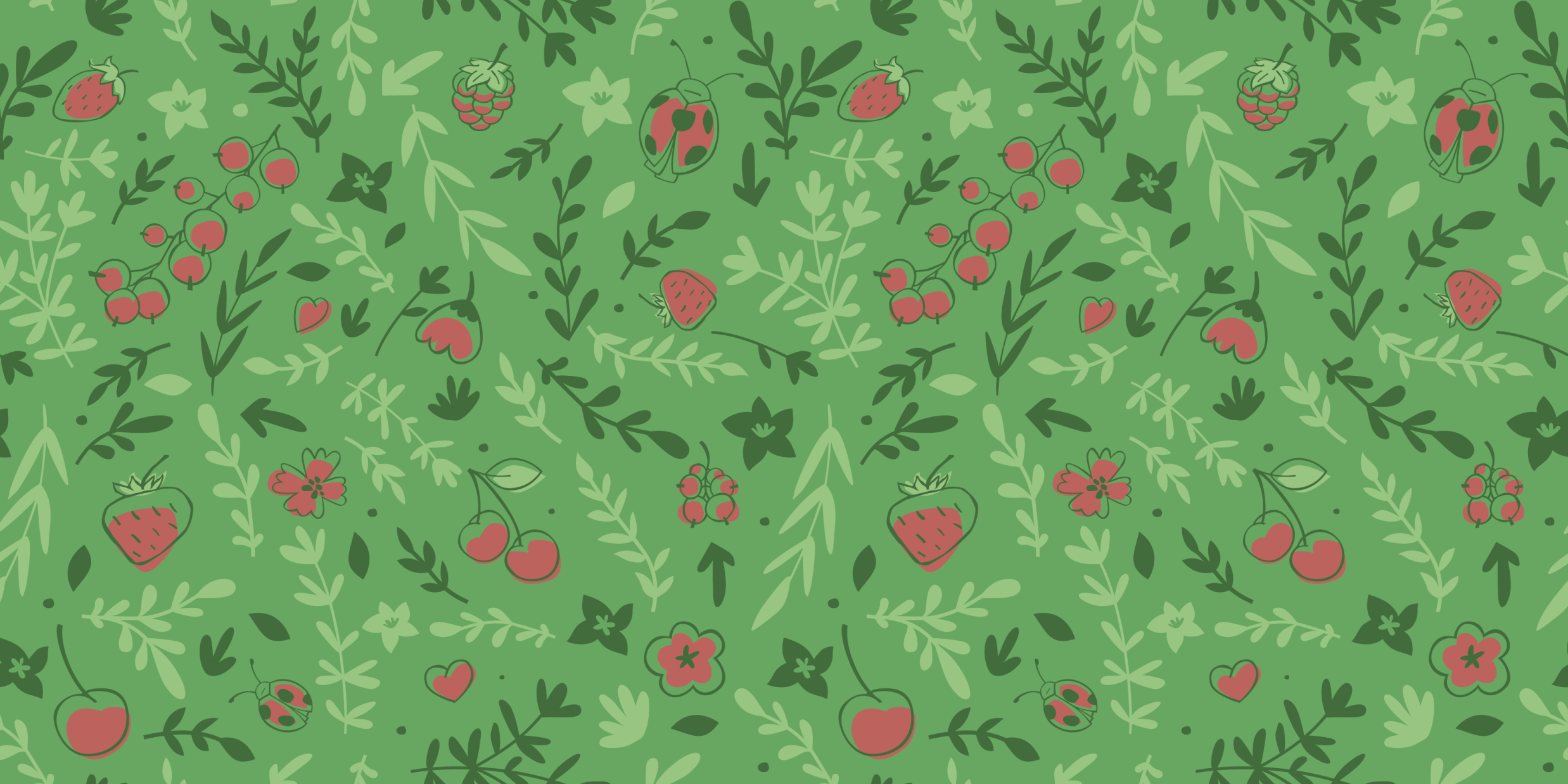 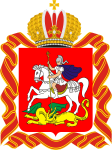 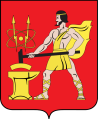 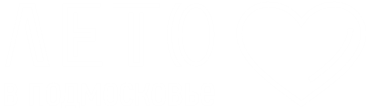 Три водоёма полностью подготовлены к открытию купального сезона:
«Западный», «Южный» и «Юбилейный».
Два последних получили санитарно-эпидемиологическую характеристику с экспертным заключением «Центра гигиены и эпидемиологии в Московской области» от 01.06.2020 года.
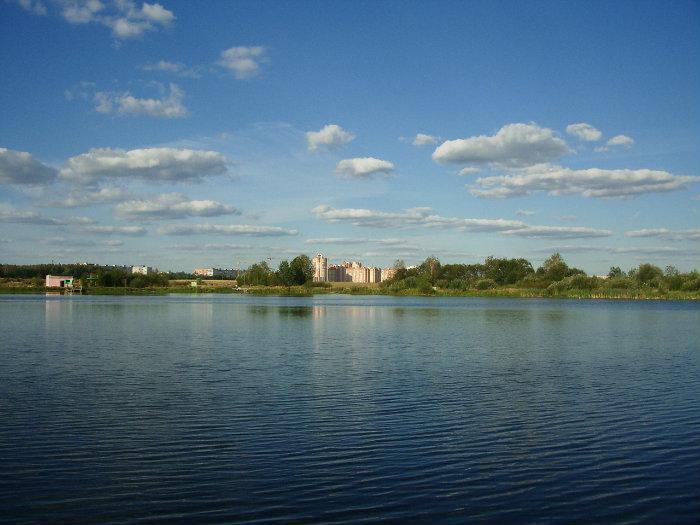 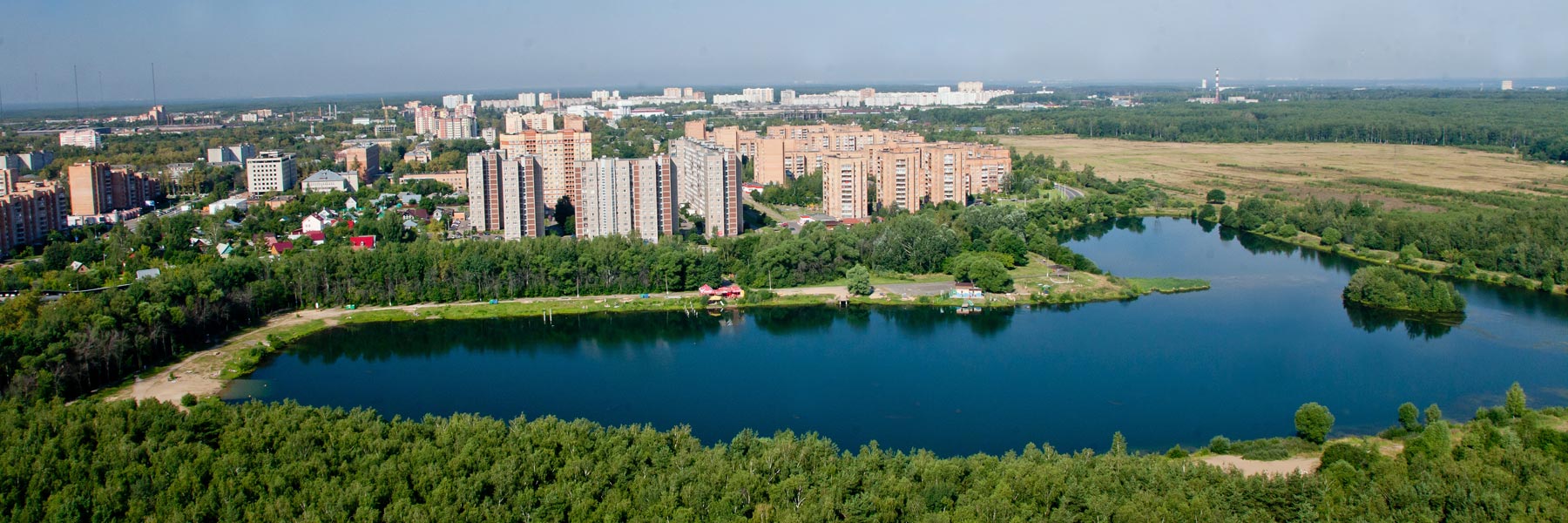 ВОДОЁМ «ЮБИЛЕЙНЫЙ»
ВОДОЁМ «ЮЖНЫЙ»
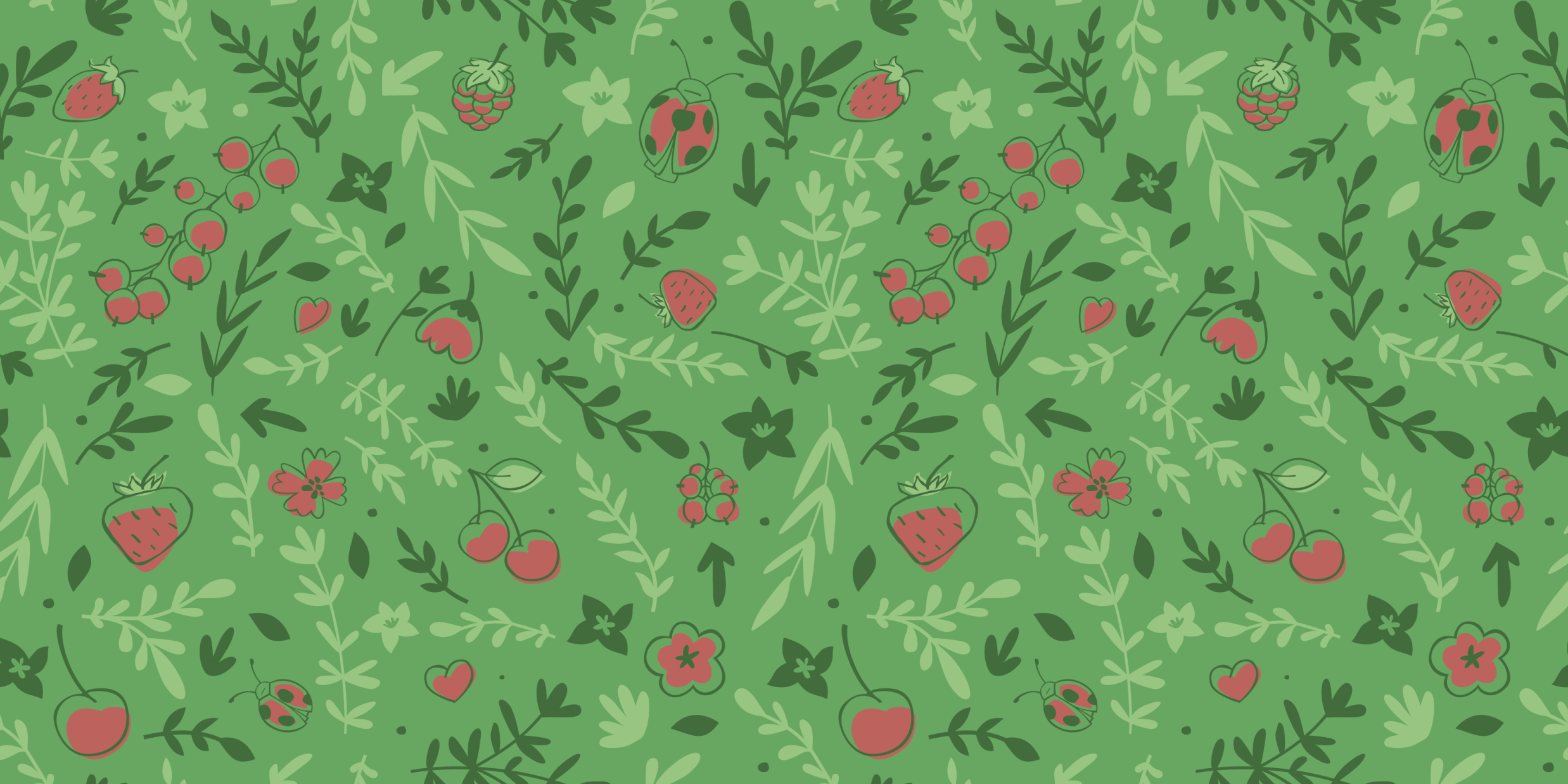 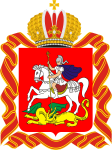 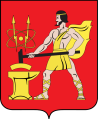 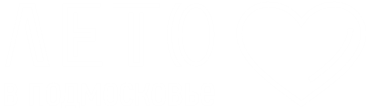 На водоёме «Западный» был произведён забор проб пляжного песка и воды для проведения анализа. В настоящее время водоём находится на стадии получения экспертного заключения.
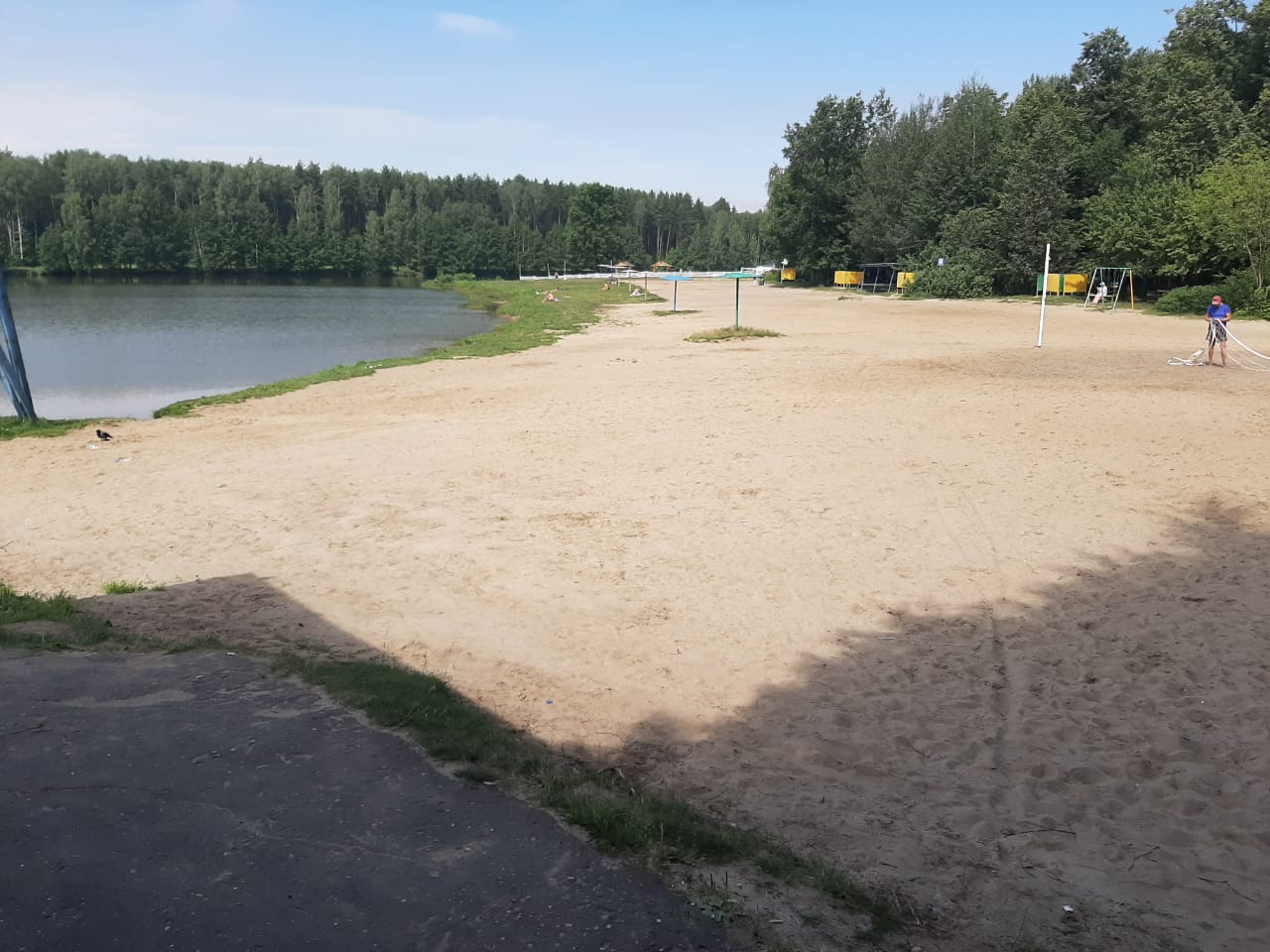 ВОДОЁМ «ЗАПАДНЫЙ»
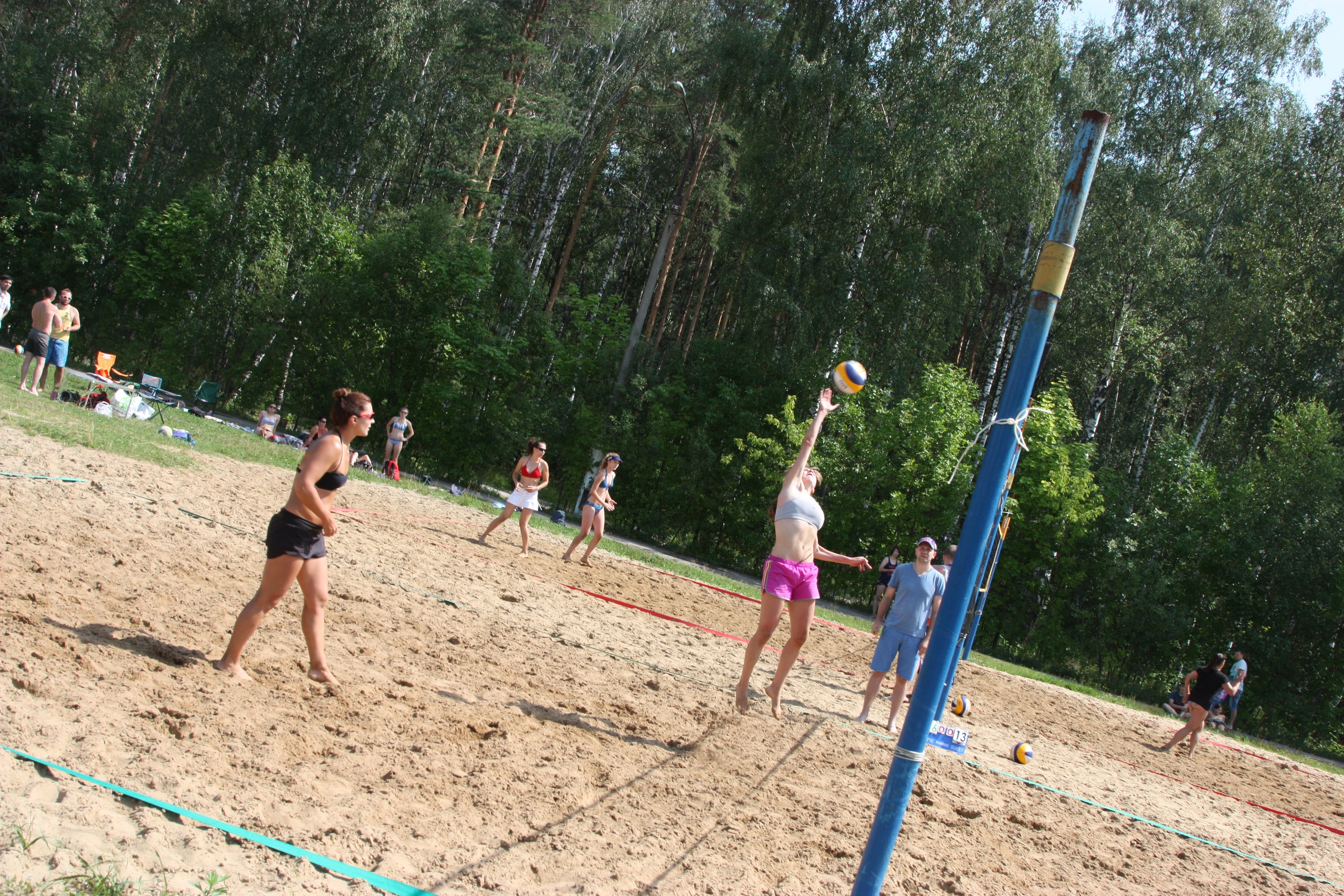 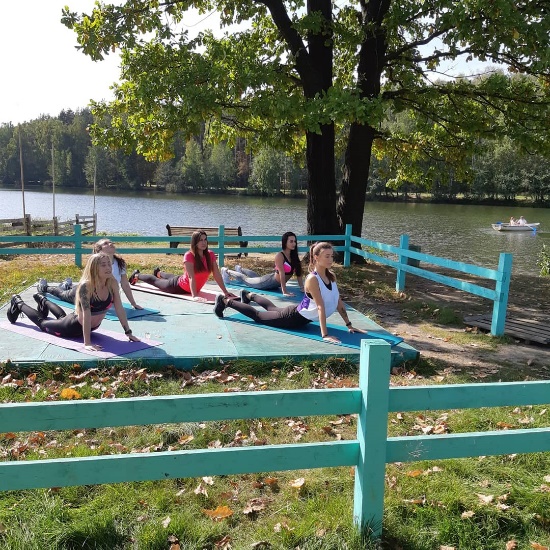 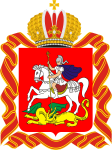 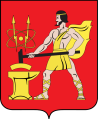 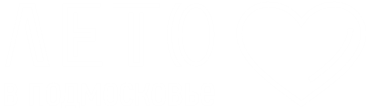 Водоём «Западный» - приоритетная зона отдыха для жителей Электростали
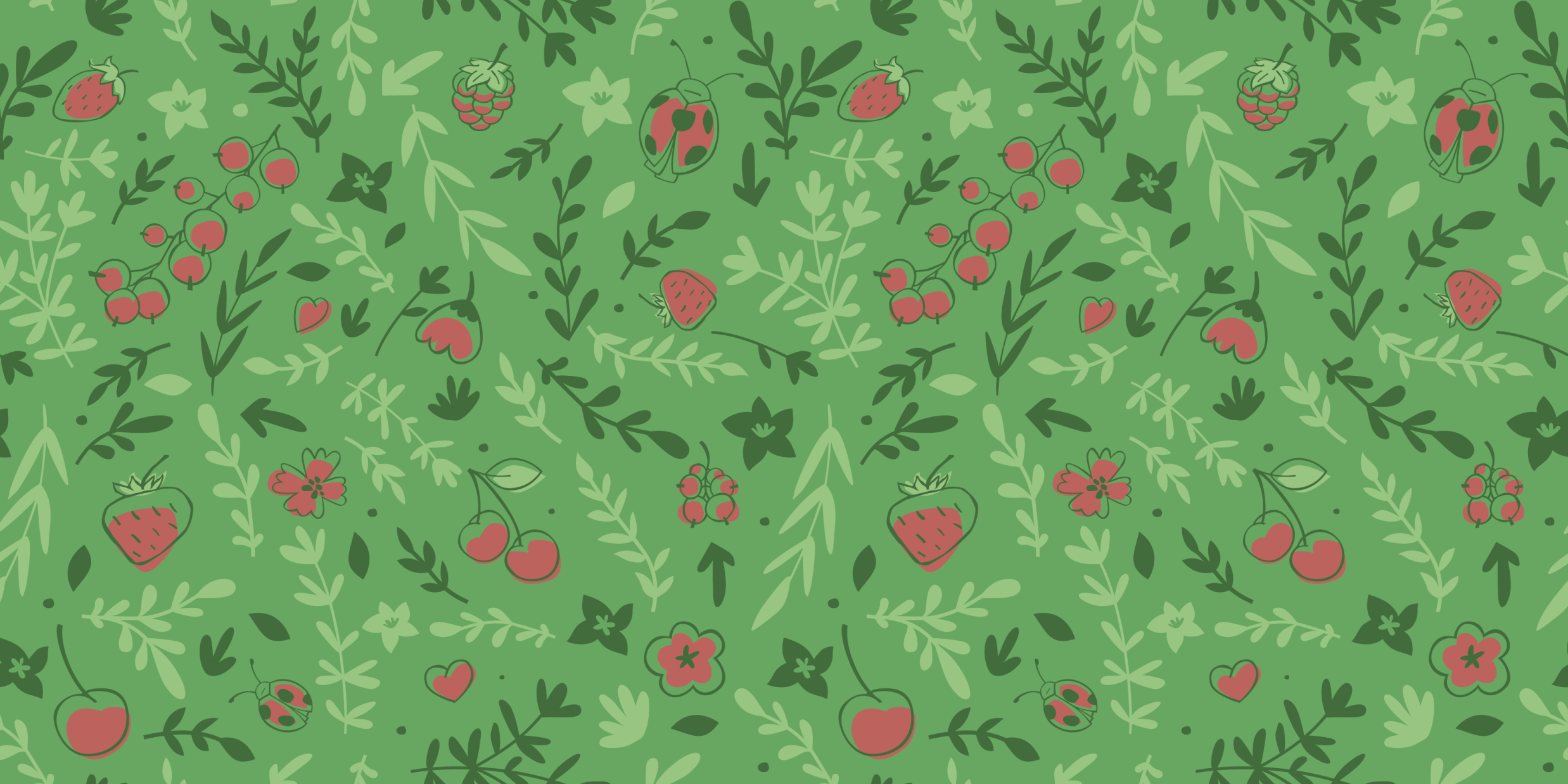 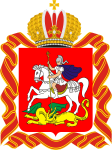 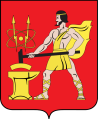 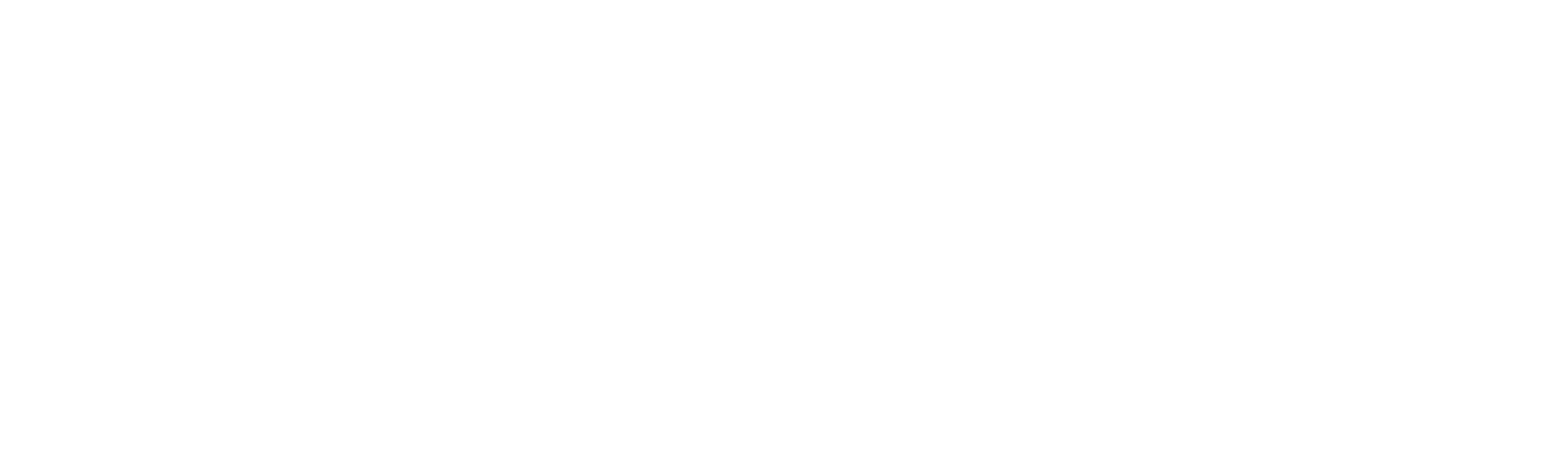 СПАСИБО
ЗА ВНИМАНИЕ!